ПРАВИЛА ДОРОЖНОГО ДВИЖЕНИЯ
Для учащихся 1 класса.
Выполнила: учитель начальных классов Аккайинской ОШ Мисуно Т.В.
Правила движения,
С самого рождения,
Каждому полезны и важны .
Правила движения ,
Все без исключения
Знать должны .
И проспекты и бульвары Всюду улицы шумны.
Тут шалить мешать народу
Запрещается!
Быть примерным пешеходом
Разрешается!
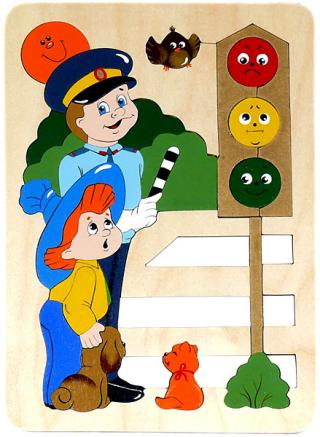 Я глазищами моргаю
Неустанно день и ночь.
Я машинам помогаю
И тебе хочу помочь.
Если цвет зажегся красный,
Значит двигаться опасно.  
Свет зеленый говорит :
Проходите, путь открыт!
Желтый свет-
Предупрежденье:
Жди сигнала для движенья!
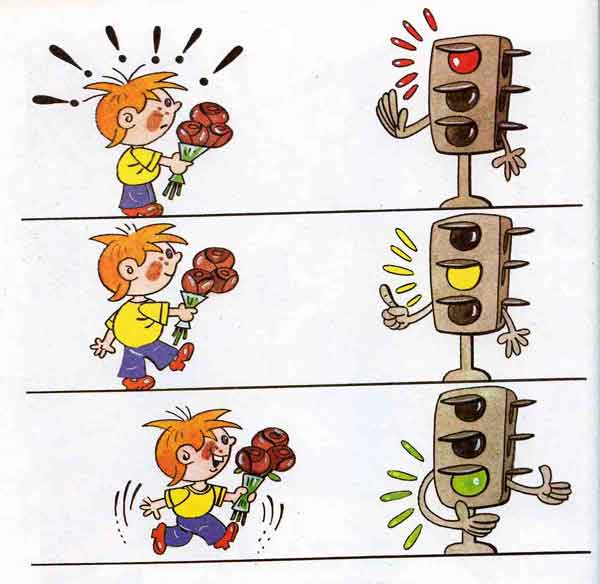 Если ты гуляешь просто,
Все равно вперед смотри.
Через шумный перекресток
Осторожно проходи!
Переход при красном свете-
Запрещается!
При зеленом даже детям-
Разрешается!
Он укажет поворот
И конечно переход.
Без него нельзя никак.
Этот друг…
Дорожный знак!
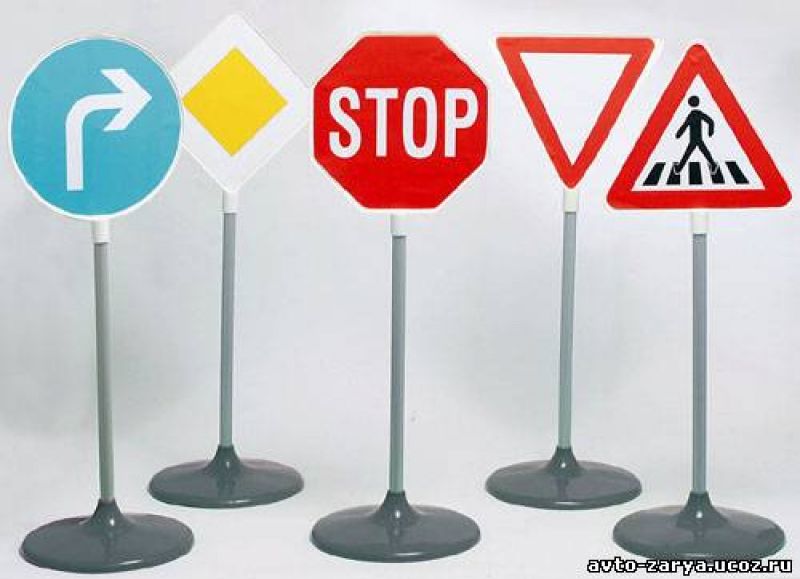 Затихают все моторы
И внимательны шоферы,
Если знаки говорят
Близко школа! 
Детский сад.
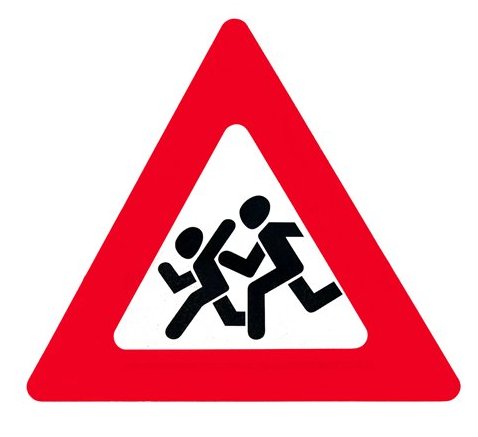 В дождь и в ясную погоду
Здесь не ходят пешеходы.
Говорит им знак одно
Здесь ходить запрещено!
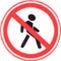 Этот знак другого родаОн на страже пешехода.Переходим с мамой вместеМы дорогу в этом месте.
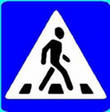 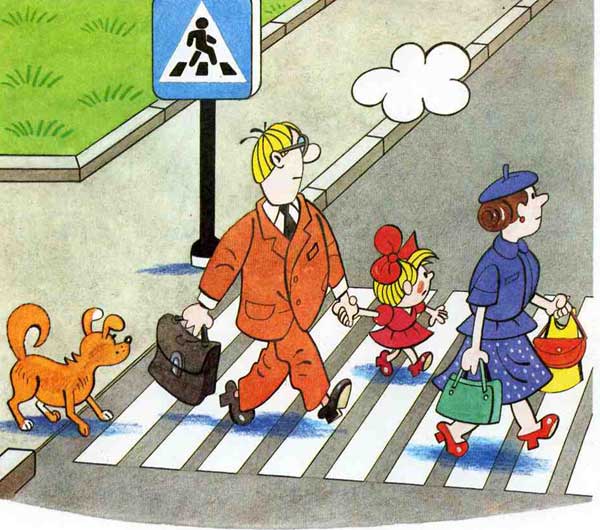 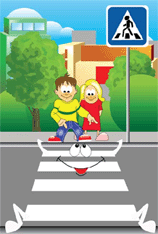 Улицу переходить
Все имеют право ,
Только влево погляди,
А потом – направо
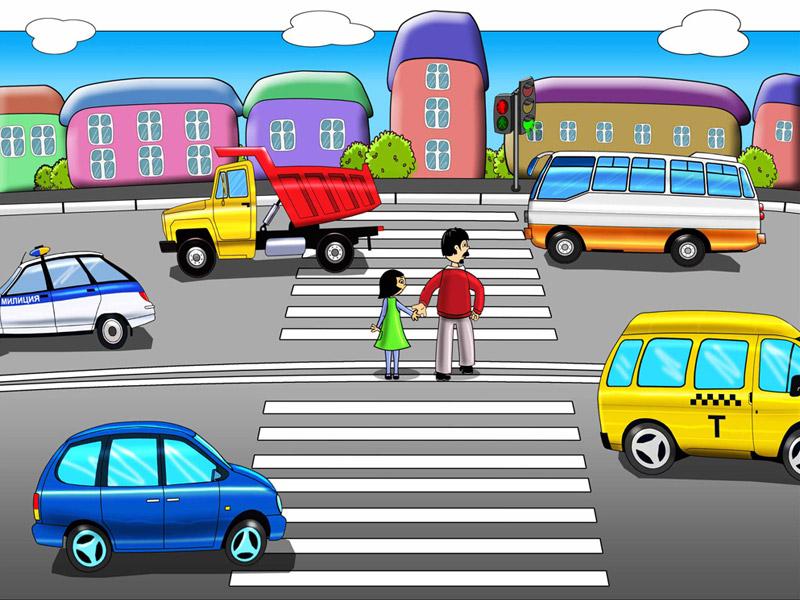 В этом месте пешеход
Терпеливо транспорт ждет
Он пешком устал шагать,
Хочет пассажиром стать
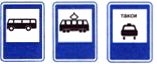 В день рожденья подарили
Скоростной велосипед.
Научили, объяснили.
Ездить там, где знака нет!


Велосипедная дорожка!
Обгоняй Максим Сережку.
Вам никто не помешает
Этот знак все дети знают.
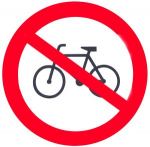 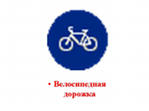 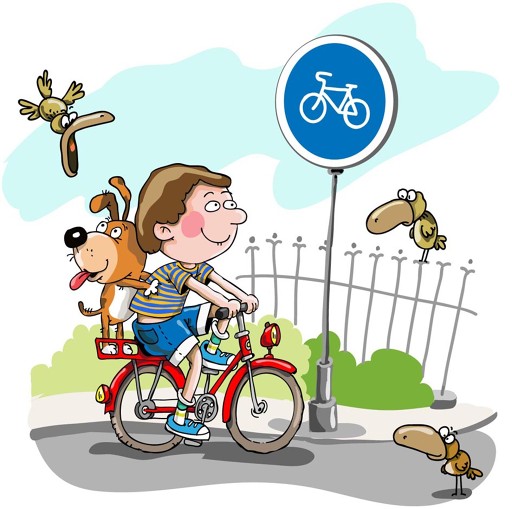 Чтоб не было несчастьяЗапомните , друзья , 
 Что на проезжей частиИграть нельзя !
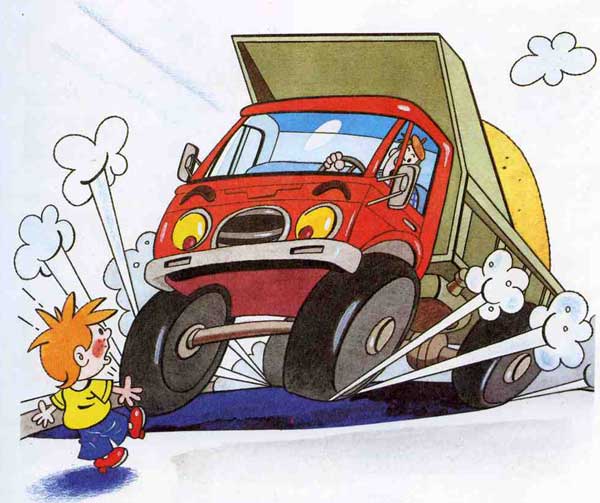 На улице будьте внимательны,дети!И твердо запомните правила эти !!!
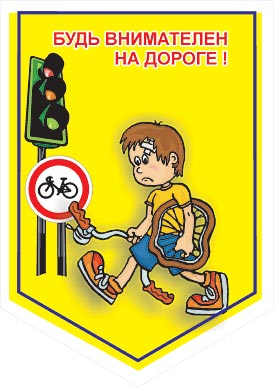 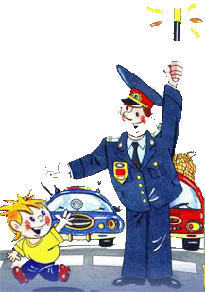